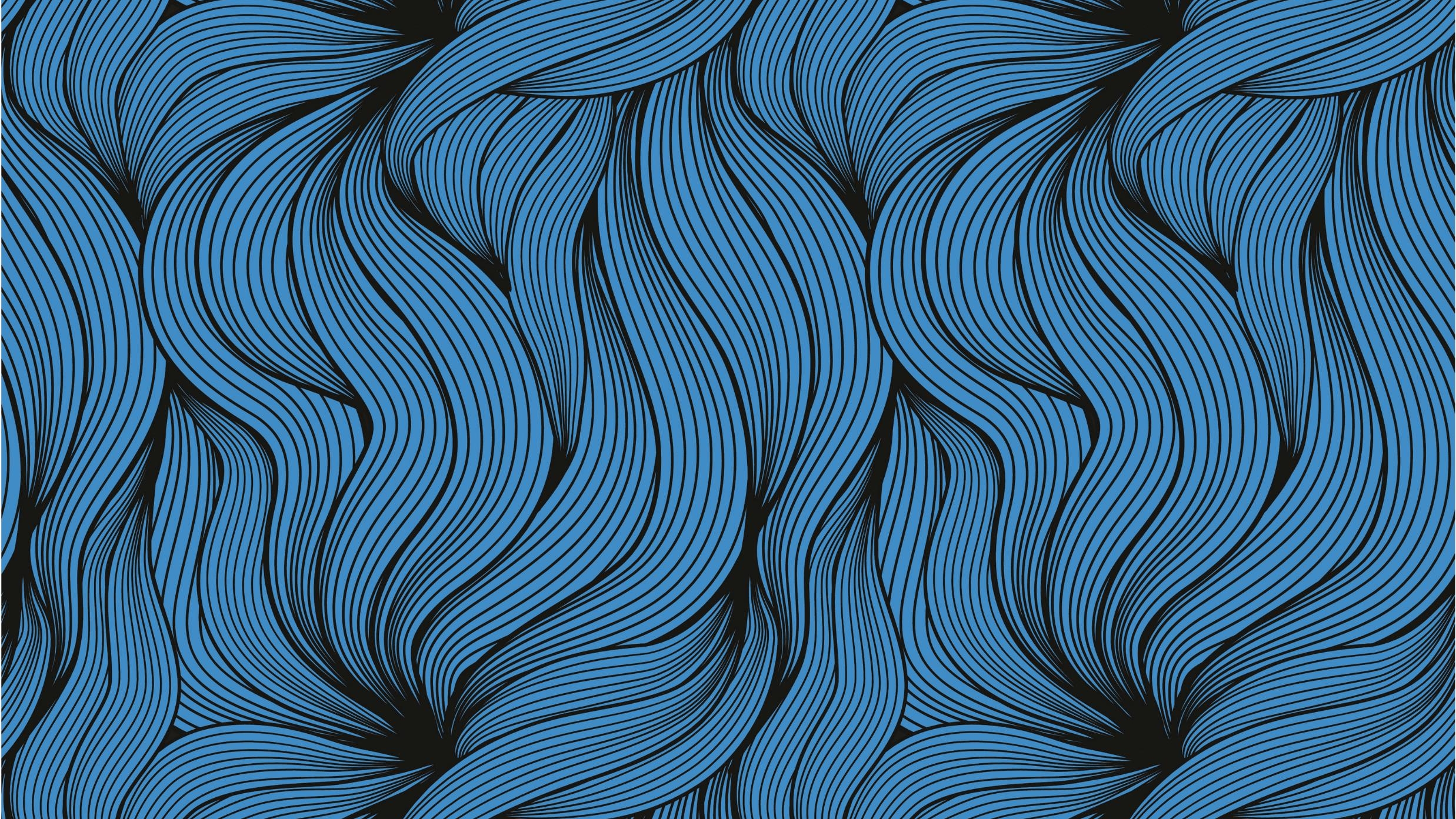 Abraham und Sarah
Glossar Genesis
Glossar Genesis
Gruppenarbeit
1. Gruppe: Welche Merkmale hat die erzählerische Gattung (auch im Unterschied zu anderen Gattungen), welche Rolle hat die Entstehungssituation für das Verständnis der Erzählungen?
2. Gruppe: Welche Perspektiven werden in den Erzählungen vermittelt, welche Bezugsrahmen haben die Erzählungen, welche ‚Geschichten‘ erzählen sie? 

30 Minuten Gruppenarbeit, Ergebnissicherung in der PPP (siehe nächste Folien), jeweils 7-10 Minuten Ergebnispräsentation und Diskussion
Welche Merkmale hat die erzählerische Gattung (auch im Unterschied zu anderen Gattungen), welche Rolle hat die Entstehungssituation für das Verständnis der Erzählungen?
Ergebnisse
Welche Perspektiven werden in den Erzählungen vermittelt, welche Bezugsrahmen haben die Erzählungen, welche ‚Geschichten‘ erzählen sie?
Ergebnisse